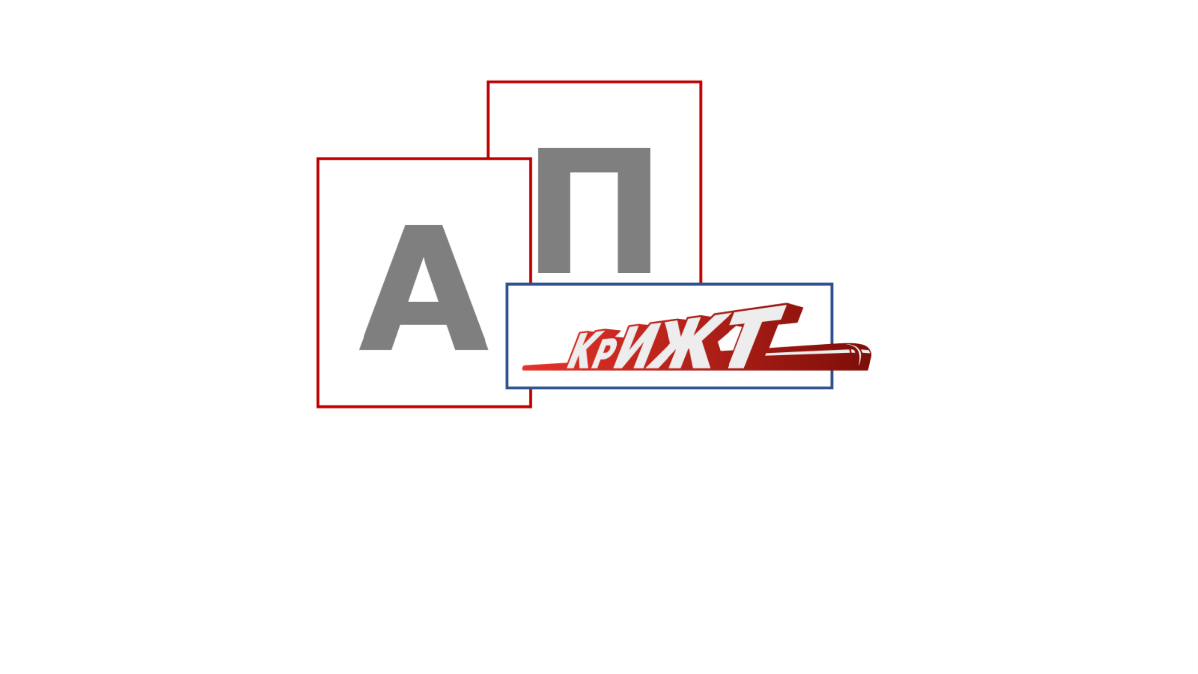 АКСЕЛЕРАЦИОННАЯ ПРОГРАММА 
Красноярского института железнодорожного транспорта
«Techno start» - агрегатор профессиональных событий
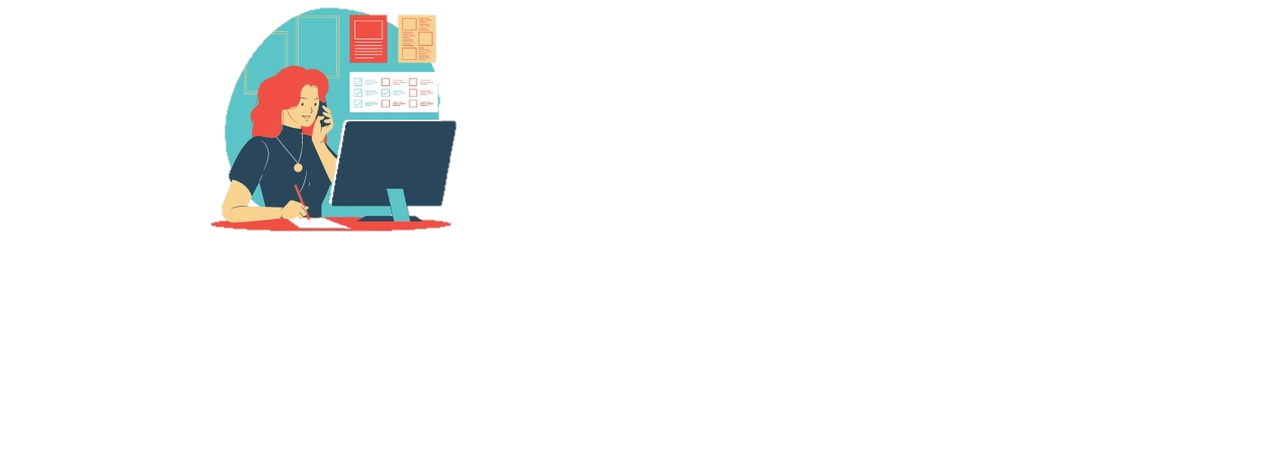 Федотова Карина Александровна
студентка группы УП. 1-21-1
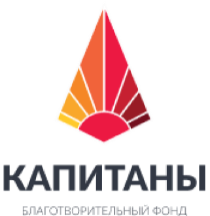 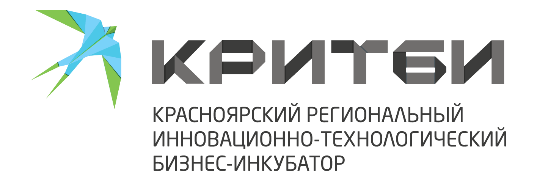 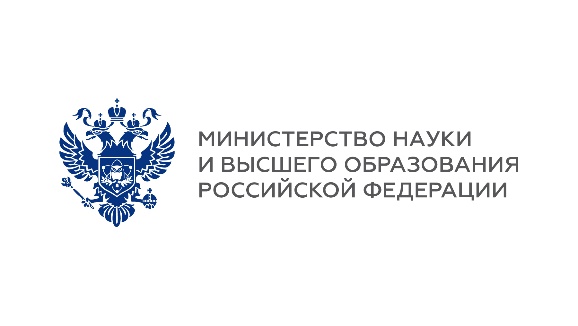 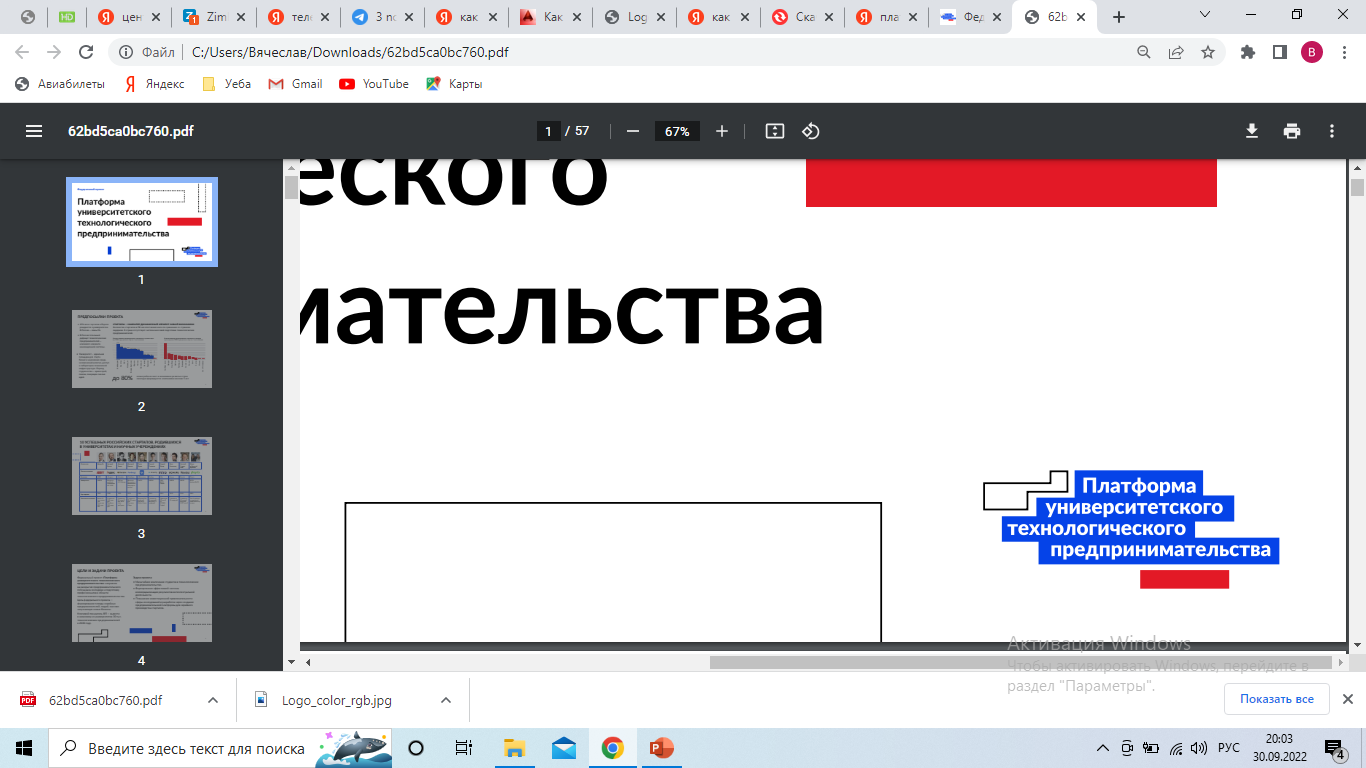 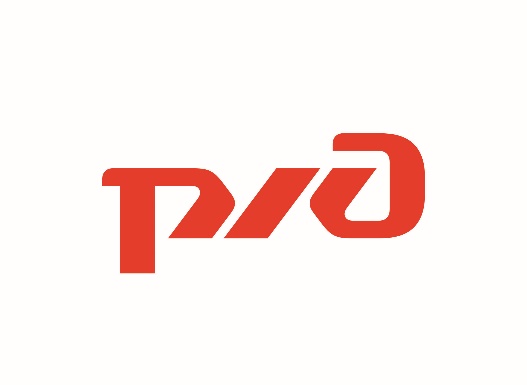 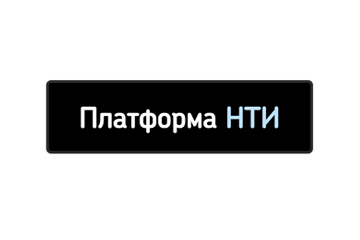 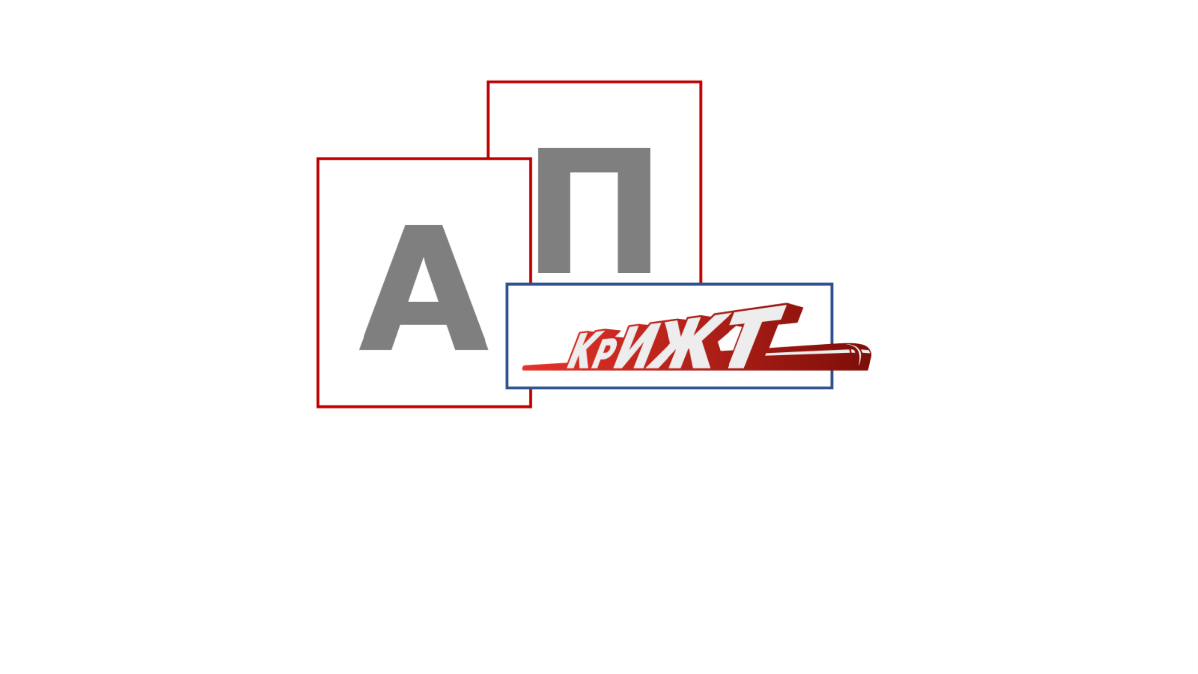 АКСЕЛЕРАЦИОННАЯ ПРОГРАММА 
Красноярского института железнодорожного транспорта
динамика развития способностей для дальнейшего поступления и трудоустройства:
творческий характер деятельности
высокая мотивация и положительный эмоциональный настрой в ходе деятельности
оптимальный уровень ее трудности для исполнения
Проблема
текучесть кадров
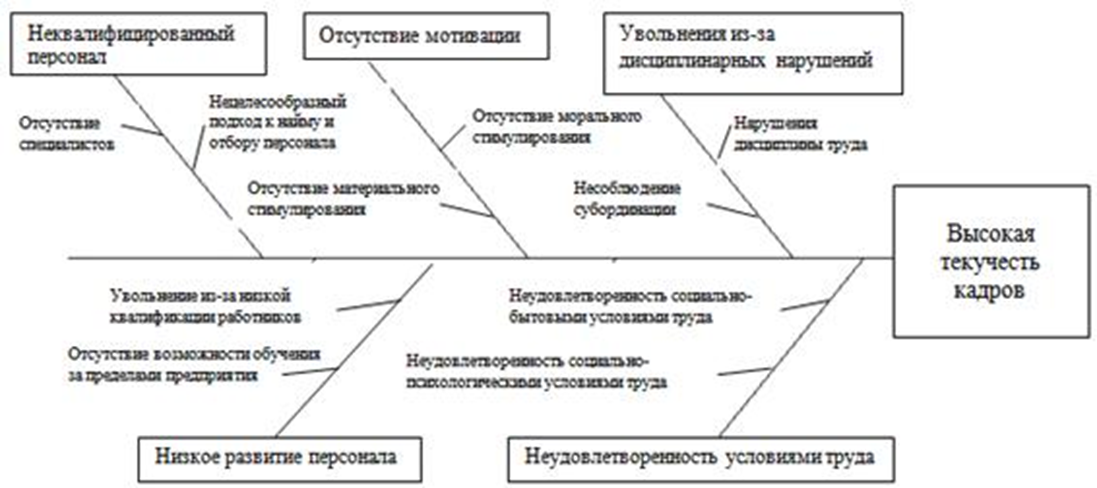 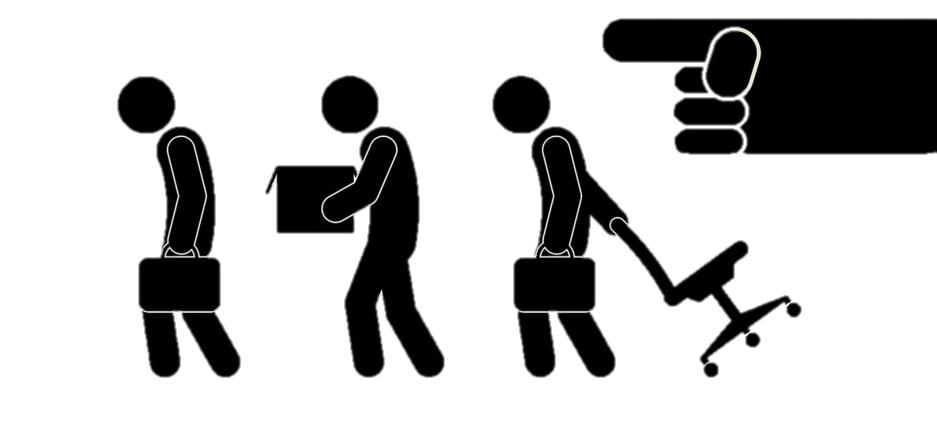 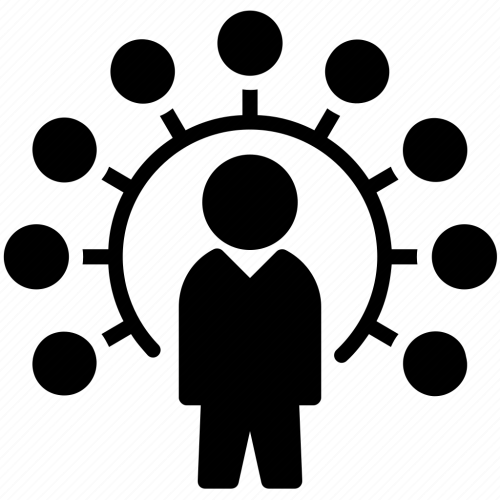 2
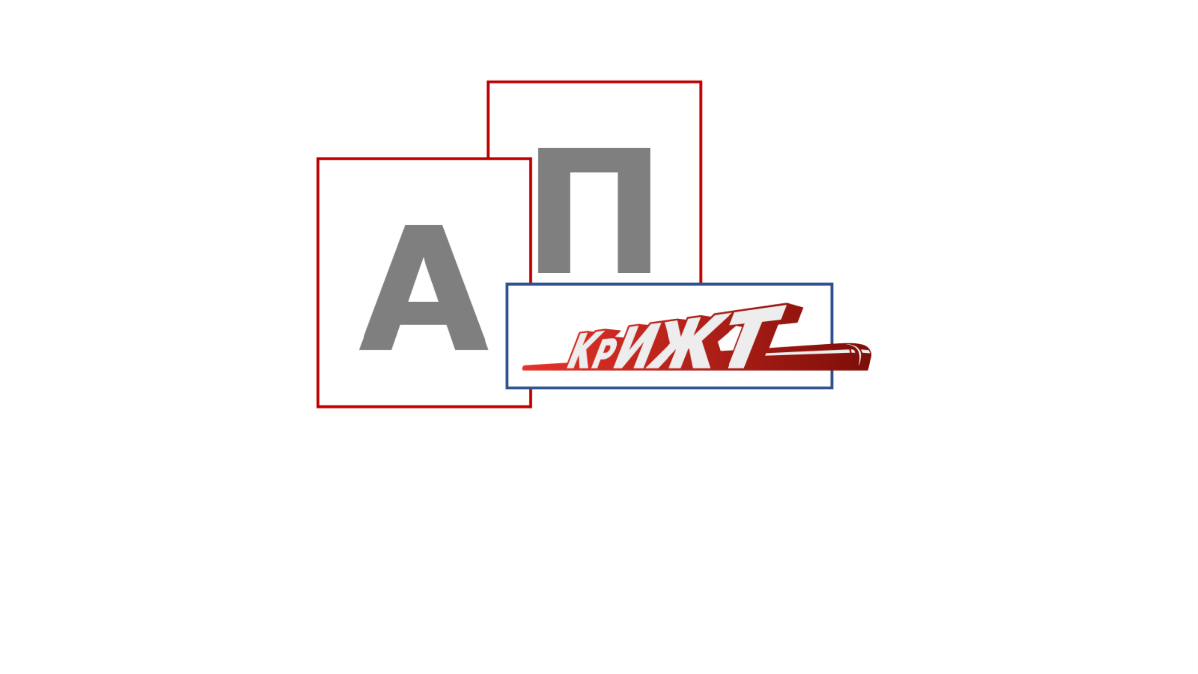 АКСЕЛЕРАЦИОННАЯ ПРОГРАММА 
Красноярского института железнодорожного транспорта
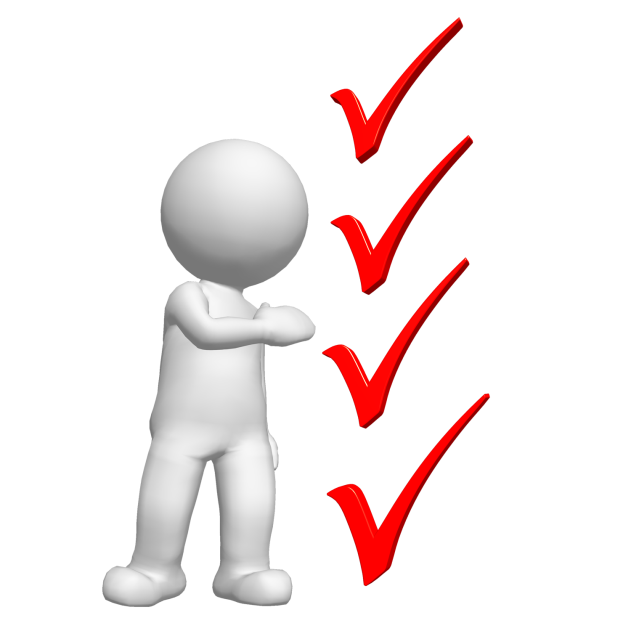 Решение
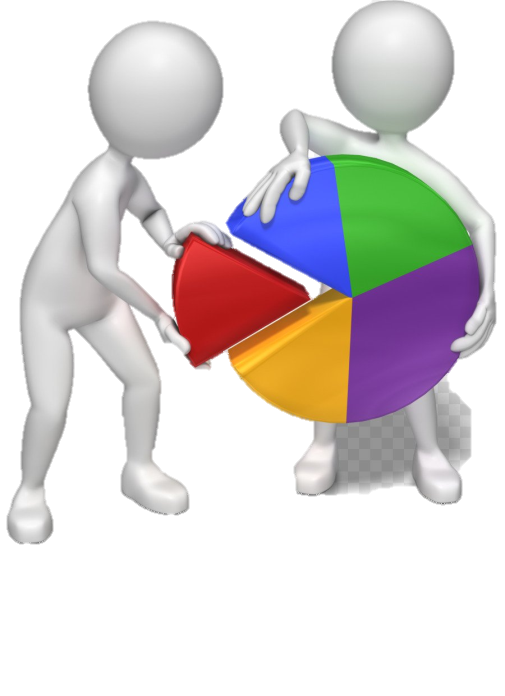 Платформа совместно со школами и ВУЗами будет вести базу данных для работодателей. В платформе будет функция "сортировка", где работодатель может выбирать подходящих кандидатов. Для школьников и студентов будет вестись профориентация
Сильные стороны:
время отклика сайта на запрос пользователя; 
возможность управления пользователями, назначения им уровня доступа и прав на просмотр тех или иных материалов; 
возможность рассылки массовых и личных сообщений сетевое взаимодействие с другими школами и вузами.
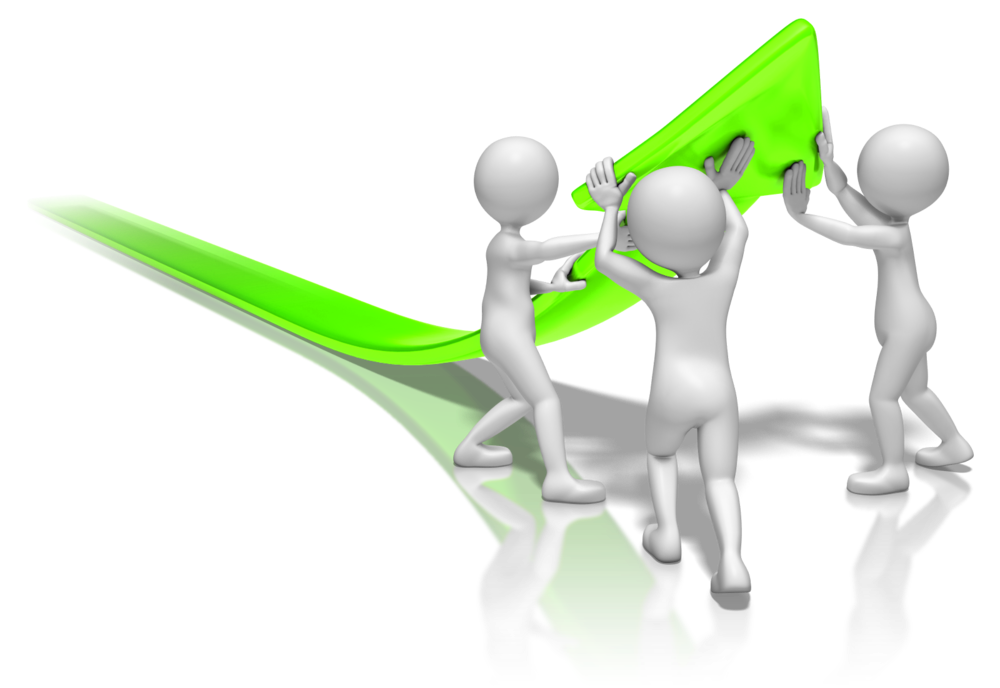 3
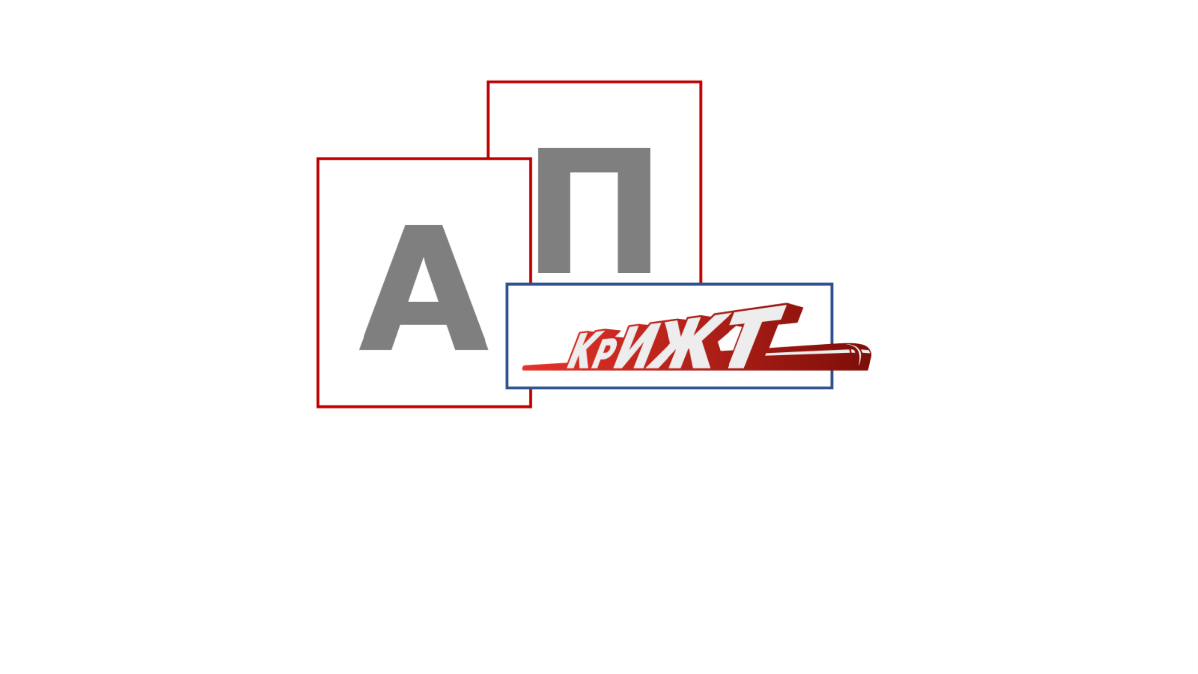 АКСЕЛЕРАЦИОННАЯ ПРОГРАММА 
Красноярского института железнодорожного транспорта
B2B
B2C
B2G
Рынок
Готовит информацию
работодатели
Запрашивает информацию
МЫ
Школа
ВУЗ (СУЗ)
Запрашивает информацию
учебные заведения ( ВУЗ, СУЗ, школы)
Готовит информацию
Работодатель
Партнеры
4
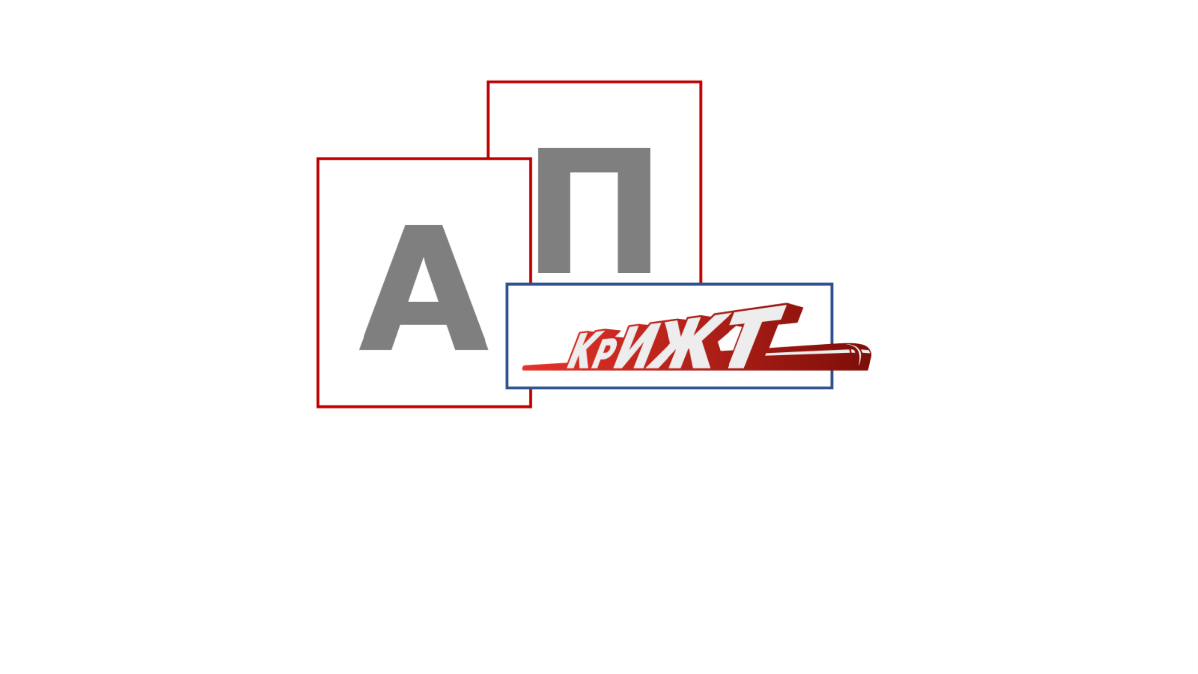 АКСЕЛЕРАЦИОННАЯ ПРОГРАММА 
Красноярского института железнодорожного транспорта
Конкурентный анализ
5
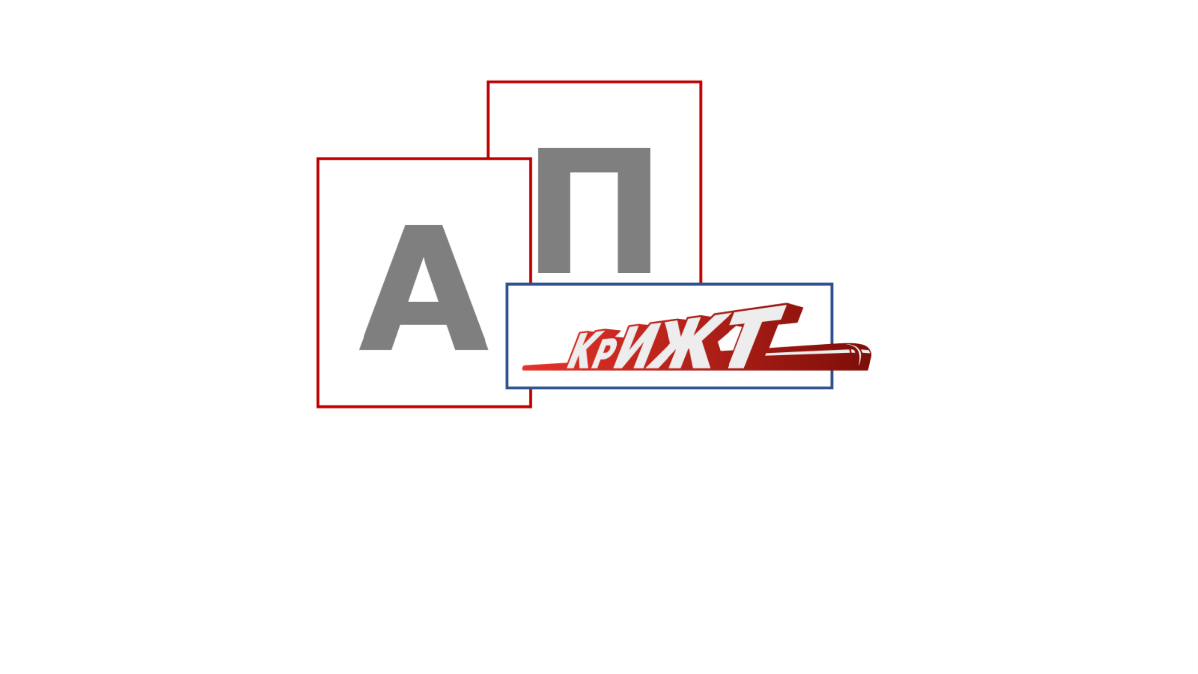 АКСЕЛЕРАЦИОННАЯ ПРОГРАММА 
Красноярского института железнодорожного транспорта
Бизнес- модель
6
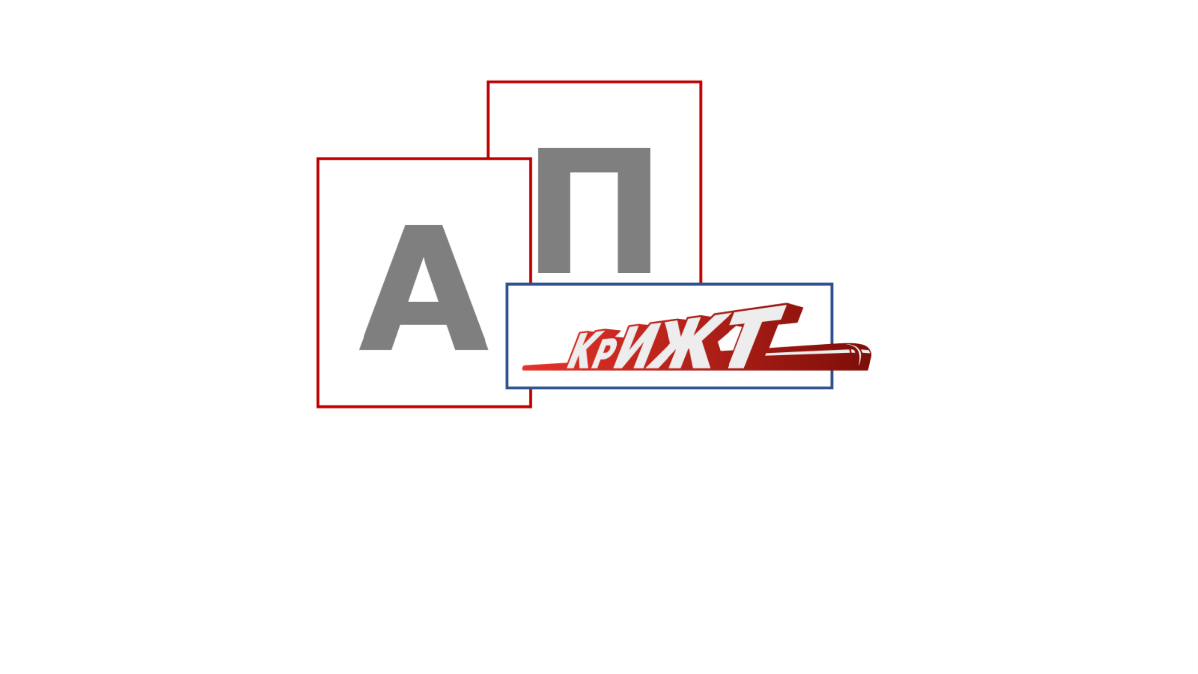 АКСЕЛЕРАЦИОННАЯ ПРОГРАММА 
Красноярского института железнодорожного транспорта
Сделано:
Разработали бизнес-модель
Провели SWOT-анализ
Рассчитали финансирование проекта
Раскрыли идею проекта
Стратегия развития
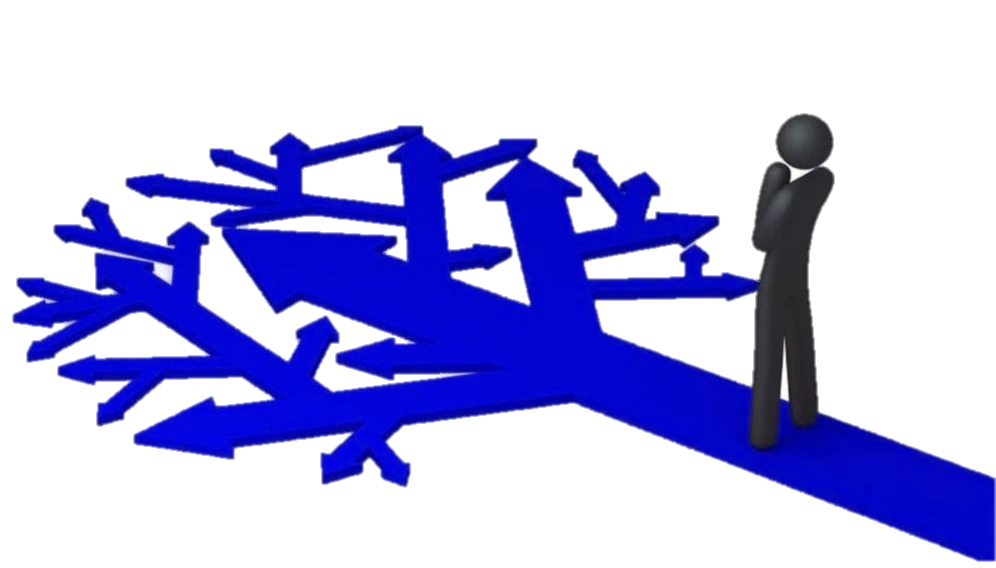 Планы на ближайший месяц:
Работа с клиентами, разработка платформы
Детальное изучение рынка (конкурентов)
Привлечение образовательных учреждений и работодателей
Долгосрочные цели:
1 год- сбор и анализ информации о учебных заведениях и работодателях, разработка концепции и работы платформы, привлечения клиентов-потребителей 
2 год- создание самой платформы и наполнение базы данных, заключение договоров с клиентами 
3 год- запуск демо-версии и корректировка недостатков 
4 год-вывод платформы на рынок
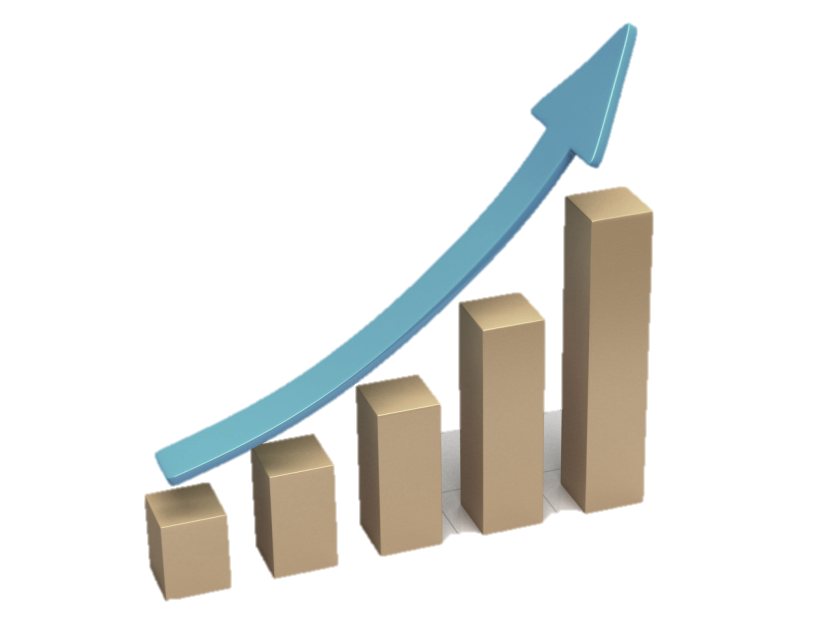 7
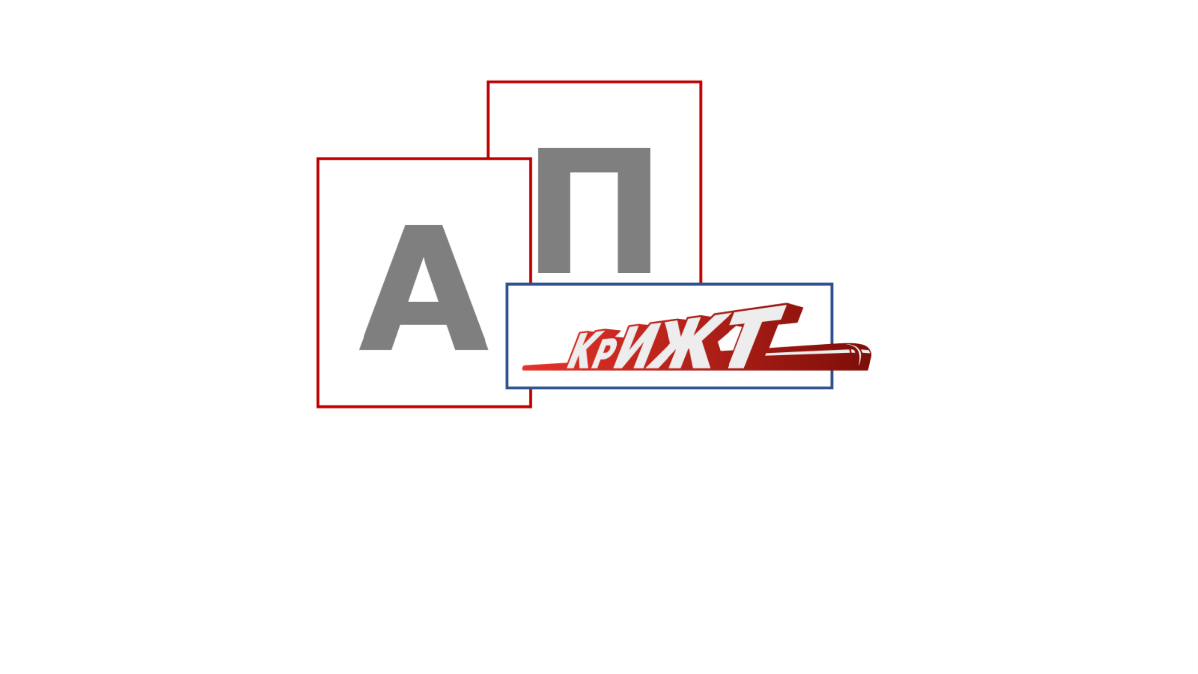 АКСЕЛЕРАЦИОННАЯ ПРОГРАММА 
Красноярского института железнодорожного транспорта
Команда
Федотова Карина Александровна-координатор, руководитель проекта
Козловский Захар Михайлович-исполнитель
Шнитуленко Александр Александрович-исследователь
Леоненко Татьяна Сергеевна- исполнитель
8
[Speaker Notes: Ключевые члены вашей команды, фото, опыт и компетенции, указать зоны ответственности]
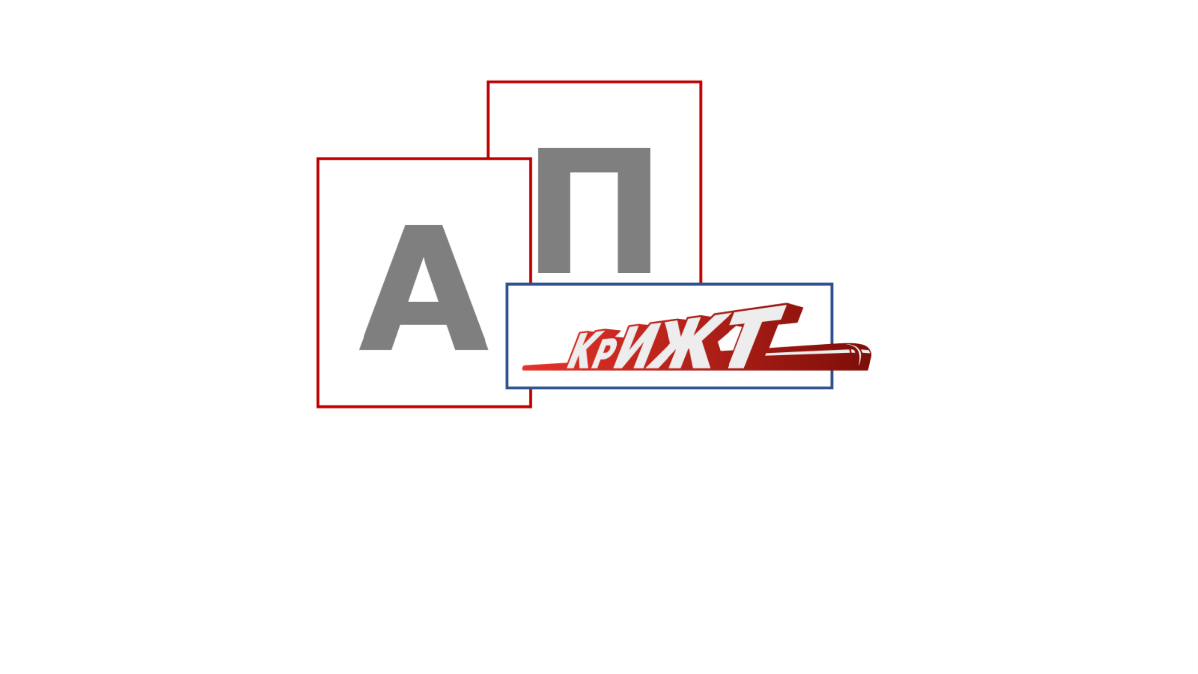 АКСЕЛЕРАЦИОННАЯ ПРОГРАММА 
Красноярского института железнодорожного транспорта
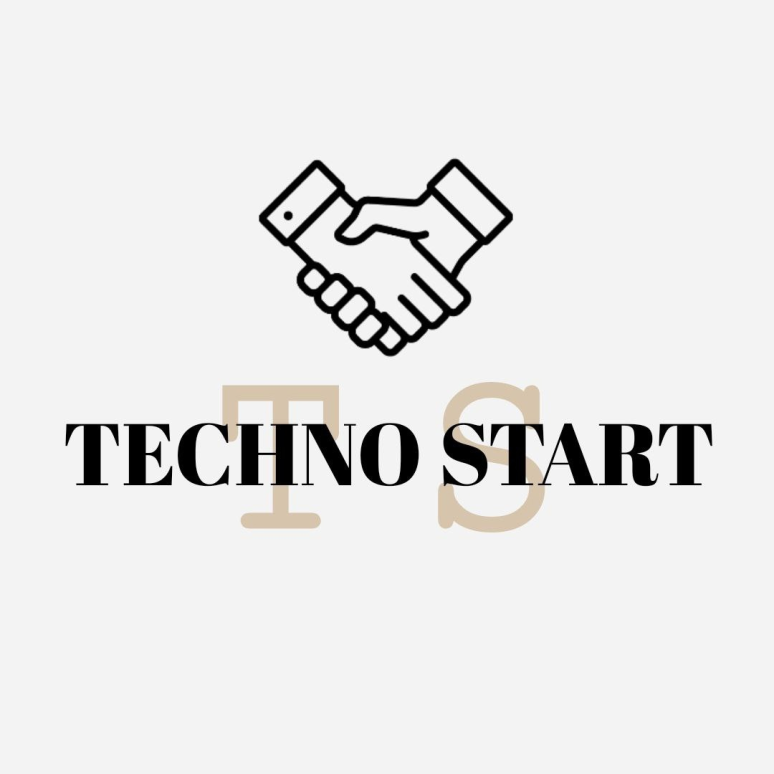 Визитка
«Techno start» - агрегатор профессиональных событий
агрегатор профессиональных событий, который помогает молодежи с выбором будущей профессии, также наш проект полезен для работодателей, так как помогает им найти специалистов в более удобном формате, который мы предлагаем
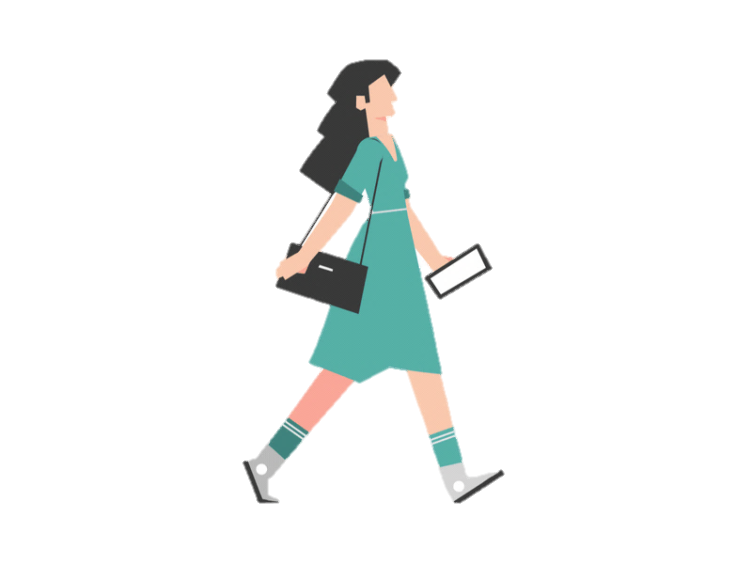 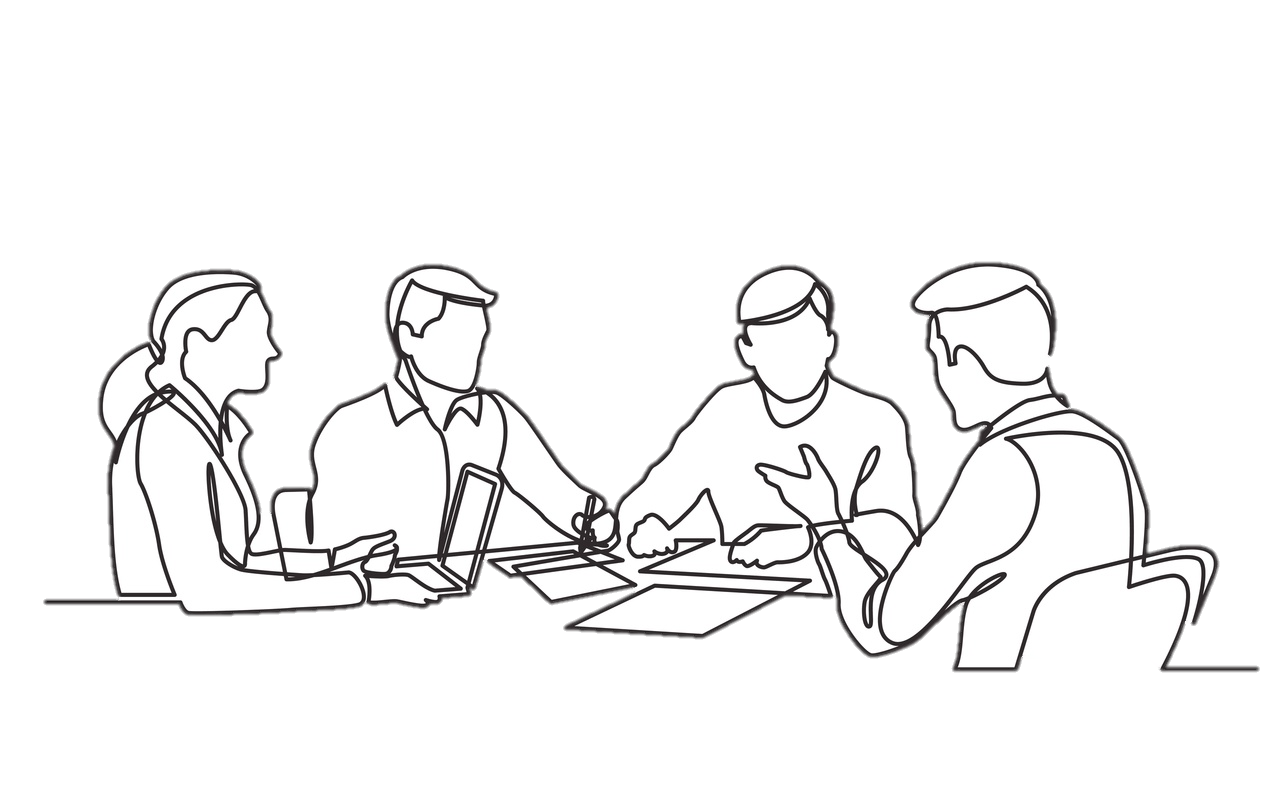 Федотова Карина Александровна- выступающий
9